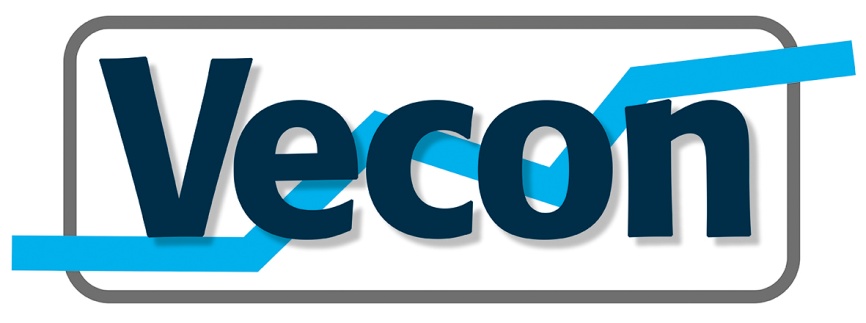 Visie op het economieonderwijs
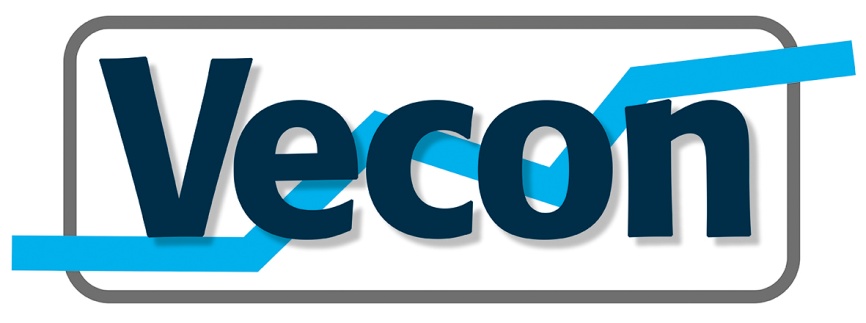 Economie
Verwondering

Ook bij Economie!

Alles grijpt in elkaar, iedere beslissing heeft gevolgen voor jezelf en voor anderen.
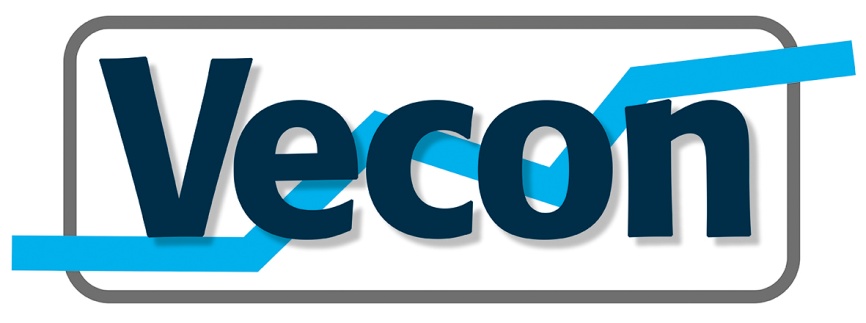 Economie
Verschillende vakken, nu even: Economie

Kern:
Keuzes op basis van argumenten
Economische processen

Waarom Economie?
Hoe geef je dat vak?
Wat is er nodig?
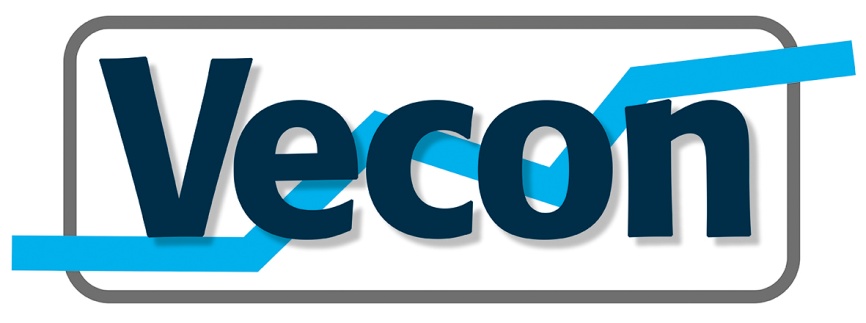 Economie
Wat kan/moet aan de orde komen? 
En op welk niveau?

Er kan veel! 
Als voldaan wordt aan de voorwaarden: 
stof aangepast aan leeftijd 
goede docent met kennis van het vak

Doorlopende leerlijn vanaf onderbouw PO tot examen VO
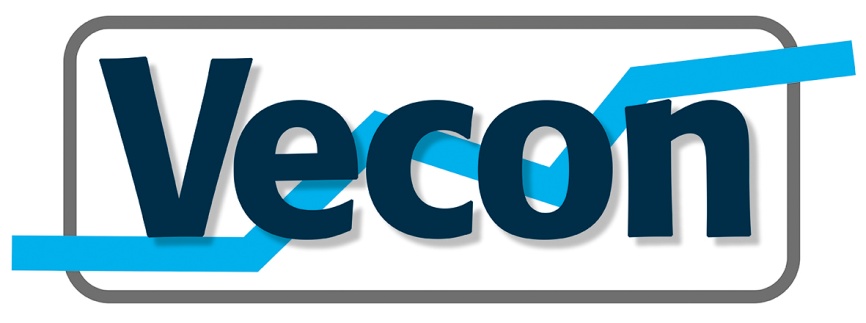 Economie
Samenhang
Met (vrijwel alle) andere vakken
Samenhang is niet per definitie: een geïntegreerd vak
Onderzoek
Hoe breng je de ‘vakbril’ over?
Naar de betekenis van termen 
Kwaliteit
Goed onderwijs hangt af van goede leraren
Kennis van het vak is belangrijk en dus nascholing
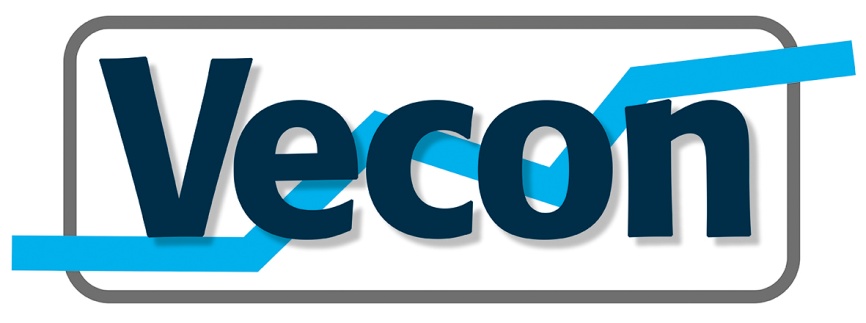 Economie
Rekenen is niet hetzelfde als financiële educatie!
Flexibiliteit in het systeem – minder verplichte (kern)kennis, meer keuzemodules, ruimte voor diepgang, vaardigheden, praktijk, creativiteit
Nieuwe of aangepaste examenprogramma’s op alle niveaus, iets om rekening mee te houden.
Alle leerlingen krijgen een economische basis mee – dat hebben ze nodig in hun leven